APES Unit 2                                10/2/15
Aim: How do ecosystems respond to disturbance and what kind of services do they provide us with?
Announcements
Ch. 3 Quiz on Monday!!
12 Multiple choice questions
Agenda:
Mini-lecture
Collect data for lab
Homework/presentations
Ecosystem Disturbance
Disturbance: An event caused by physical, chemical, or biological agents that results in a  change in population size or community composition.
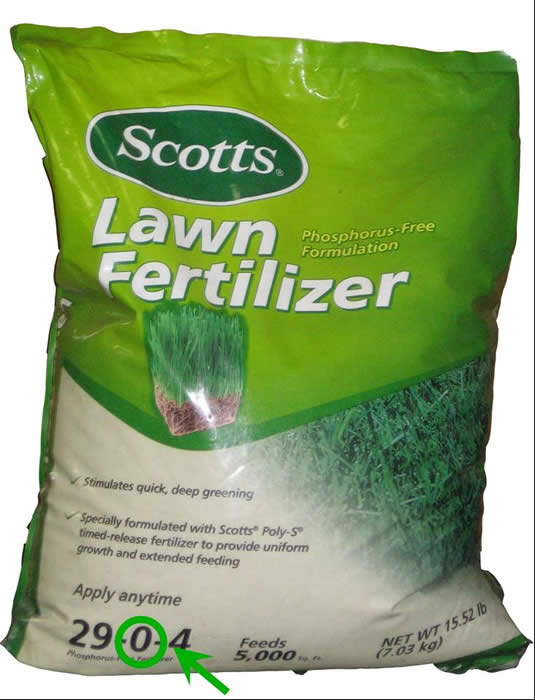 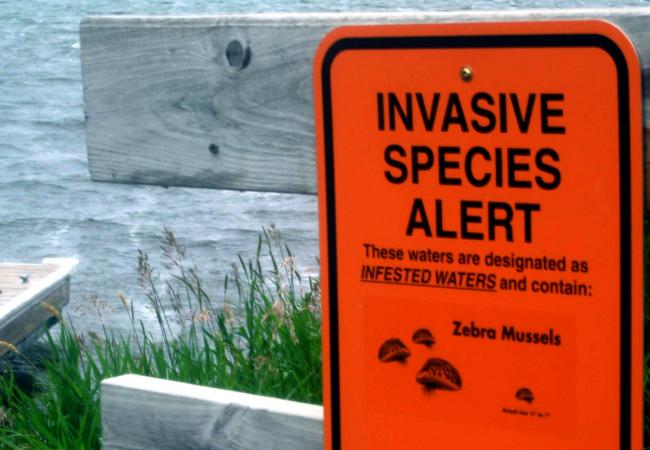 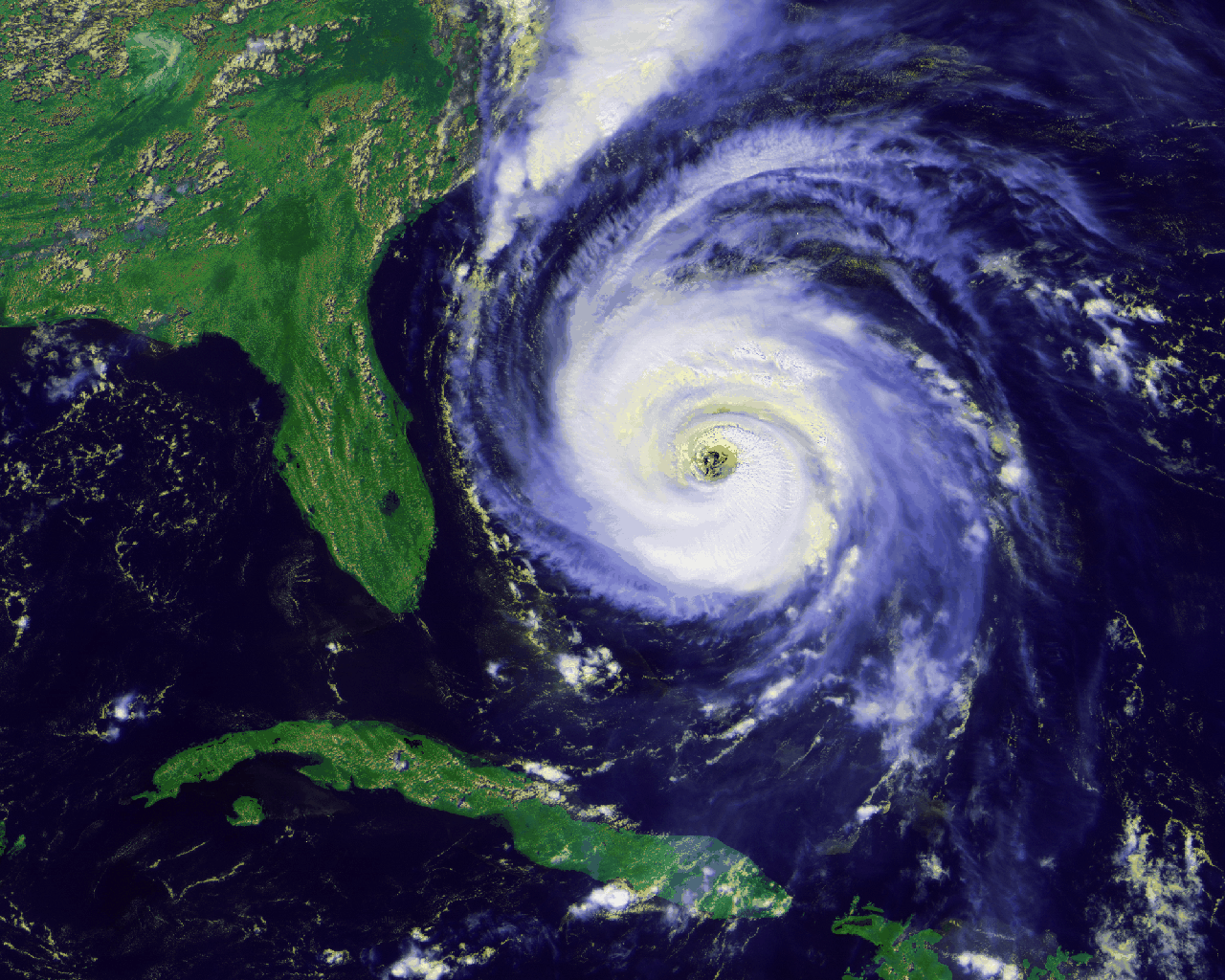 Watershed
A watershed is the area of land drained by a river, stream, lake, or wetland
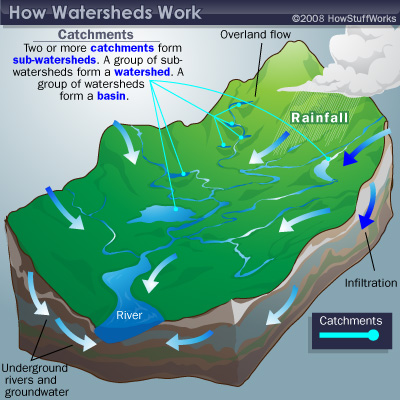 World’s largest watershed
The Amazon Watershed
Flows through 6 countries!
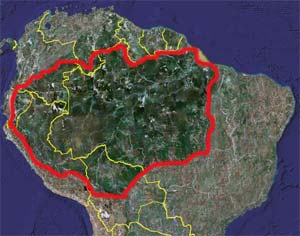 Case Study: Hubbard Brook Watershed
Clear cut watershed
Increase in nitrates in steam
Conclusion: Forests increase the retention of nutrients on land
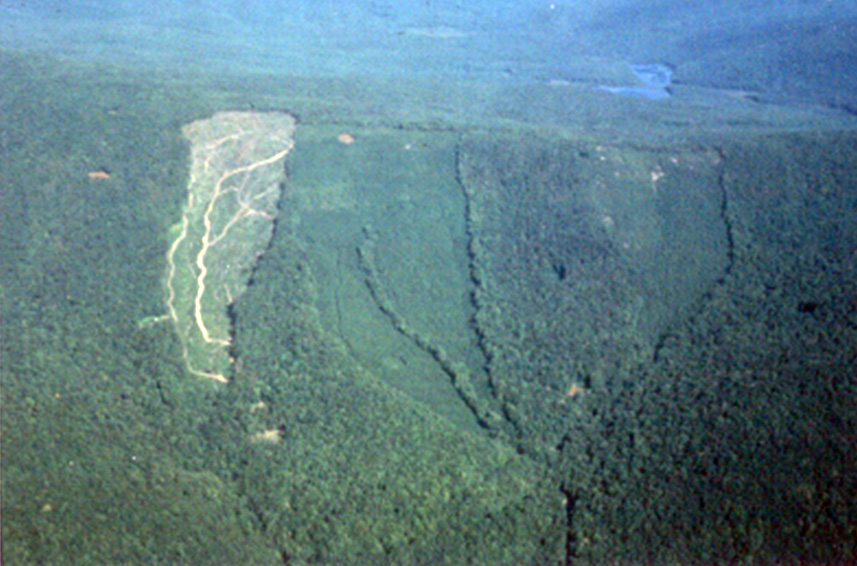 Ecosystem resistance
High resistance ecosystem: disturbance influences populations and communities, but has no effect on the flow of energy or matter.
After a disturbance, the normal function of the ecosystem remains
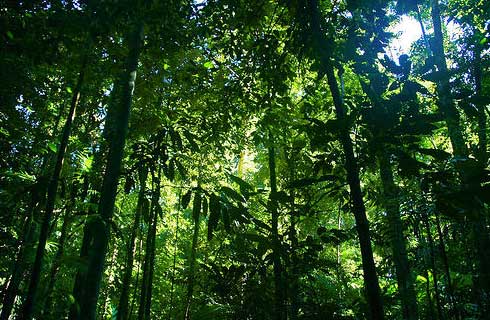 Ecosystem Resilience
The rate at which an ecosystem returns to its natural state 
High resilience: returns to natural state rapidly
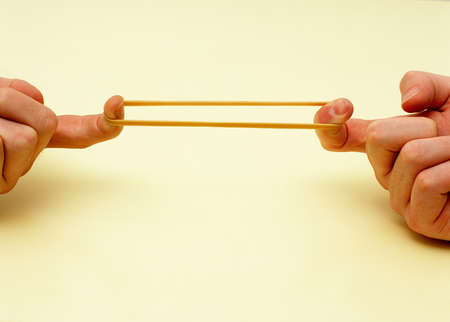 Case Study: Black Spruce Taiga
Low resistance, high resiliency
Burns easily but grows back
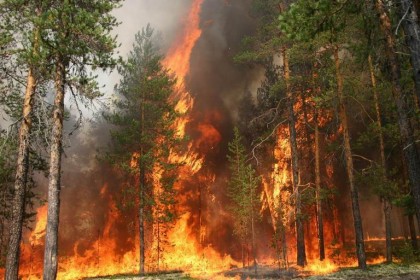 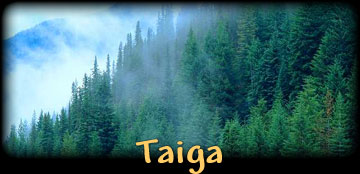 Restoration Ecology
Reversing anthropogenic disturbances to ecosystems
Major Restoration projects in the U.S.: 
Florida Everglades
Chesapeake Bay
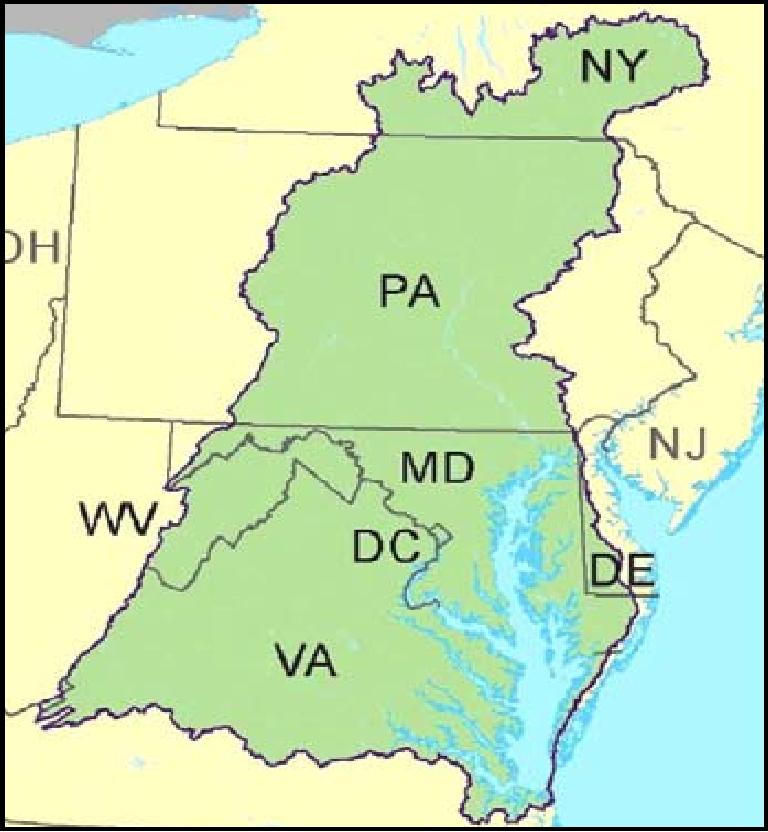 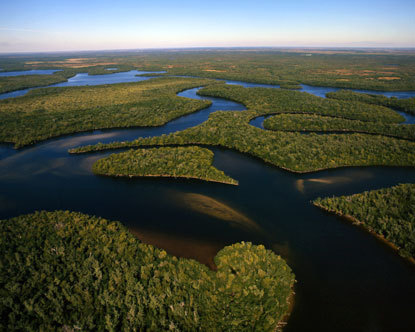 Intermediate Disturbance Hypothesis
Ecosystems experiencing intermediate (moderate) levels of disturbance are more diverse than those with high or low disturbance
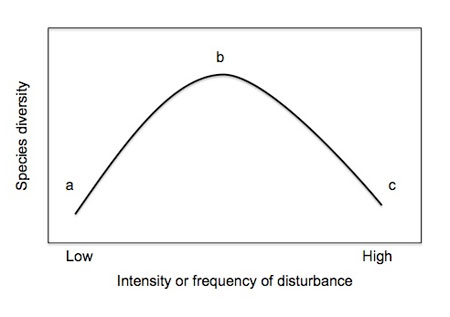 Ecosystem Services
Instrumental Value: How much economic benefit a species has
Intrinsic Value: Has worth that is independent of benefits provided to humans
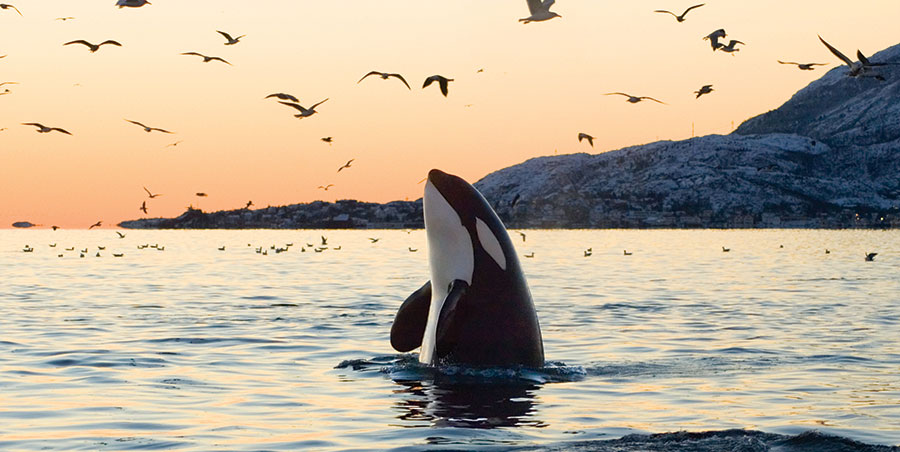 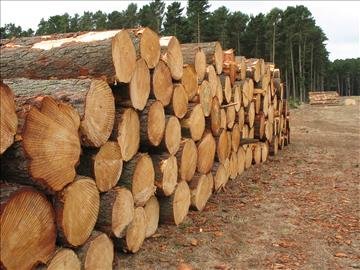 Instrumental Values
Provisions are goods that humans use directly
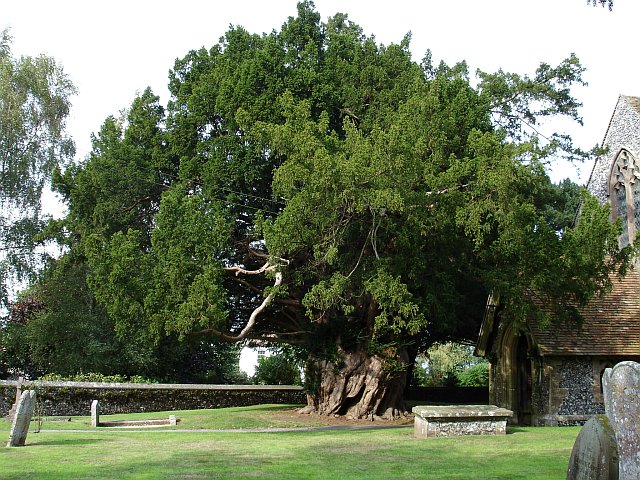 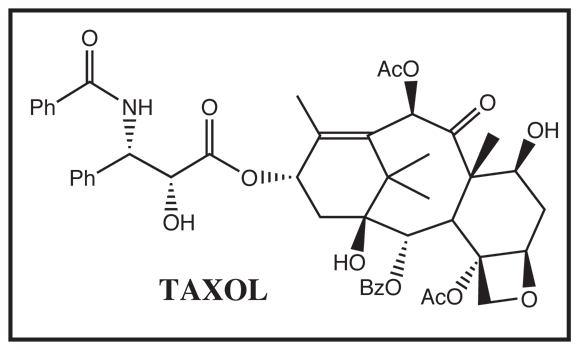 Instrumental Value
Regulating services: ecosystems regulate environmental conditions
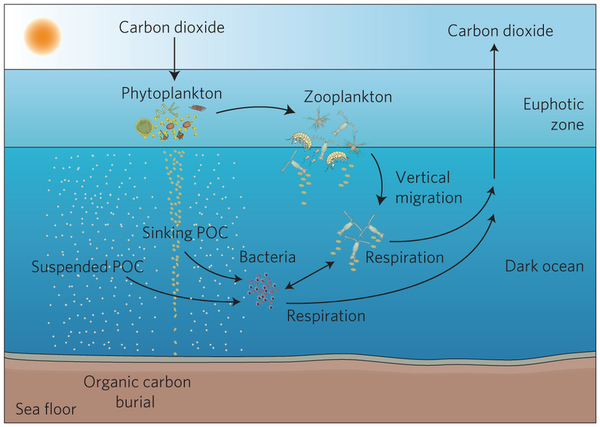 Instrumental Value
Supports systems: provide services that would otherwise be very expensive
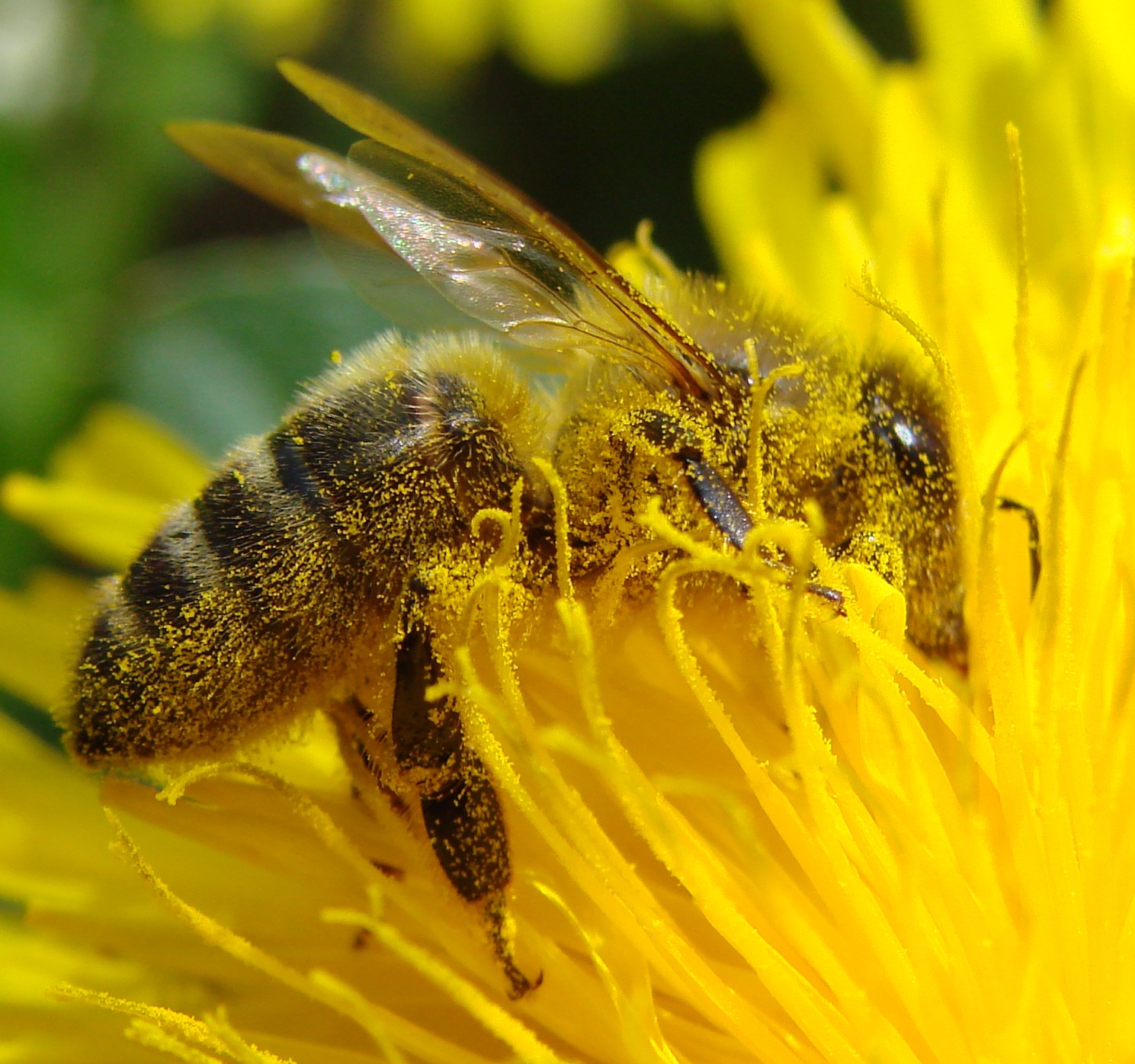 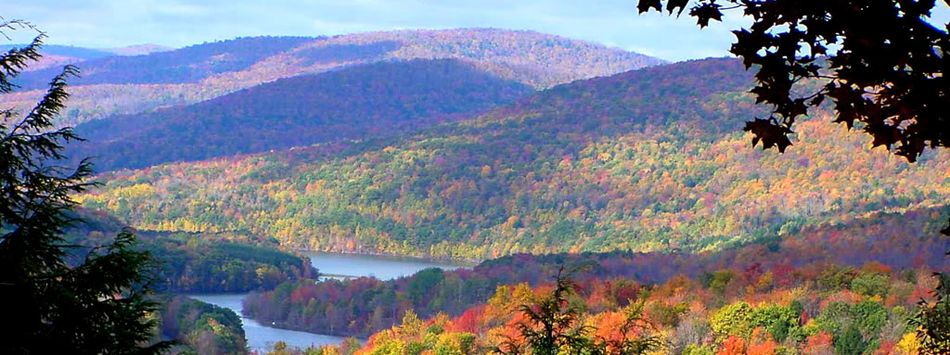 Nitrogen cycle lab
Take ammonia, ammonium, nitrate level readings
Land/Aquatic Biome Presentations
Mahnoor: Tundra
Attia: Boreal Forest
Wendy: Temperate Rainforest
Cynthia: Temperate Seasonal Forest
Hamna: Woodland/Shrubland
Bukurie and Desire: Tropical Rainforest
Harmanpreet: Tropical Seasonal Forest/Savanna
Uzma: Subtropical Desert
Mehrangiz: Streams and Rivers
Rimsha: Lakes and Ponds
Monica and Ramlah: Freshwater wetlands
Saliha: Salt marhses
Kaylah: Mangrove Swamps
Rahila: Intertidal Zones
Wyllana and Shayna: Coral Reefs
Amrat: The open ocean
Presentation Day
Thursday (8th): Mahnoor, Attia, Cynthia, Rimsha, Bukurie and Desire, Harmanpreet
Friday (9th): Uzma, Mehrangiz, Hamna, Monica and Ramlah, Saliha, Kaylah, Rahila, Wyllana, Amrat
Homework
Read Ch. 4 through page 94 (read the intro floods, droughts and famine too)